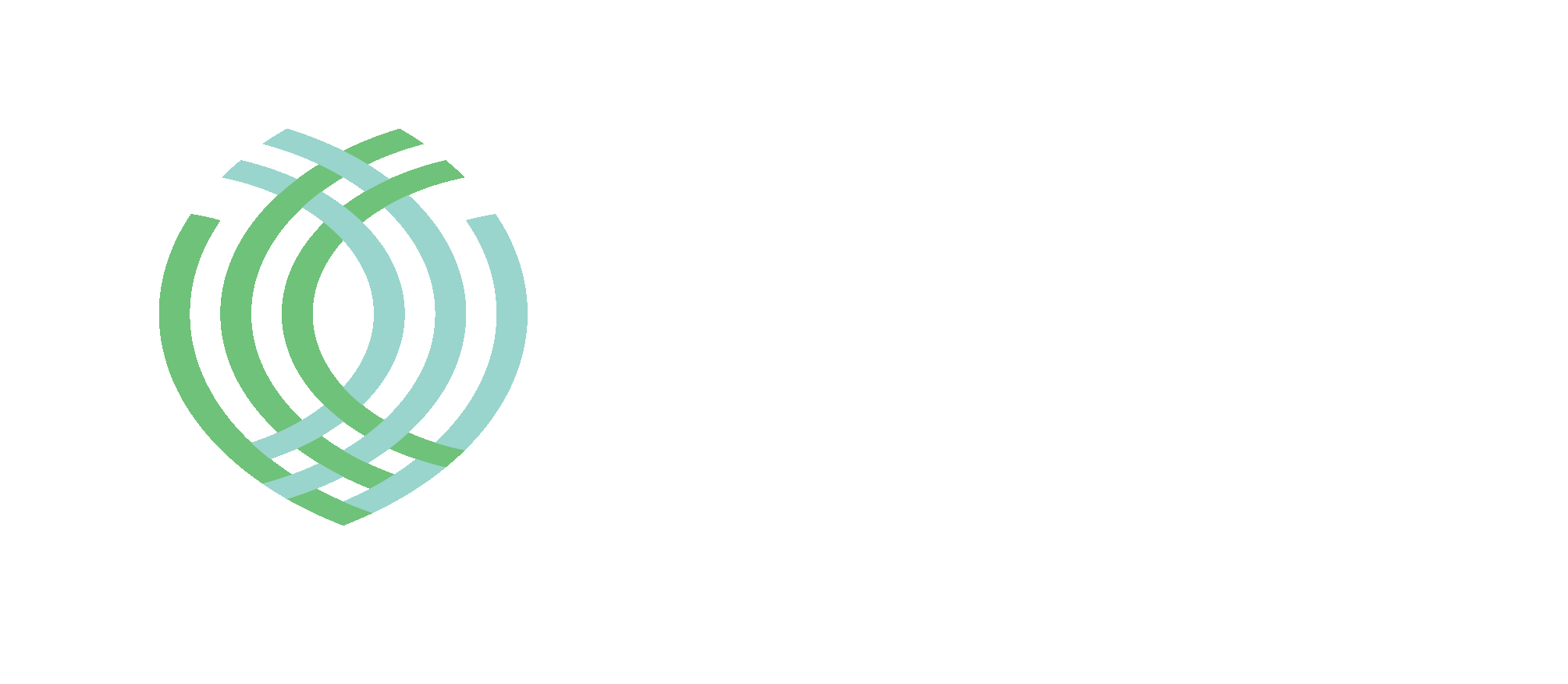 Benefits of Accreditation to Key Stakeholders
Students/Graduates: 
Greater employability prospects
Enhanced competitiveness in a crowded global jobs market
Professional body accreditation of their degree
Free years membership to the RSB upon graduation
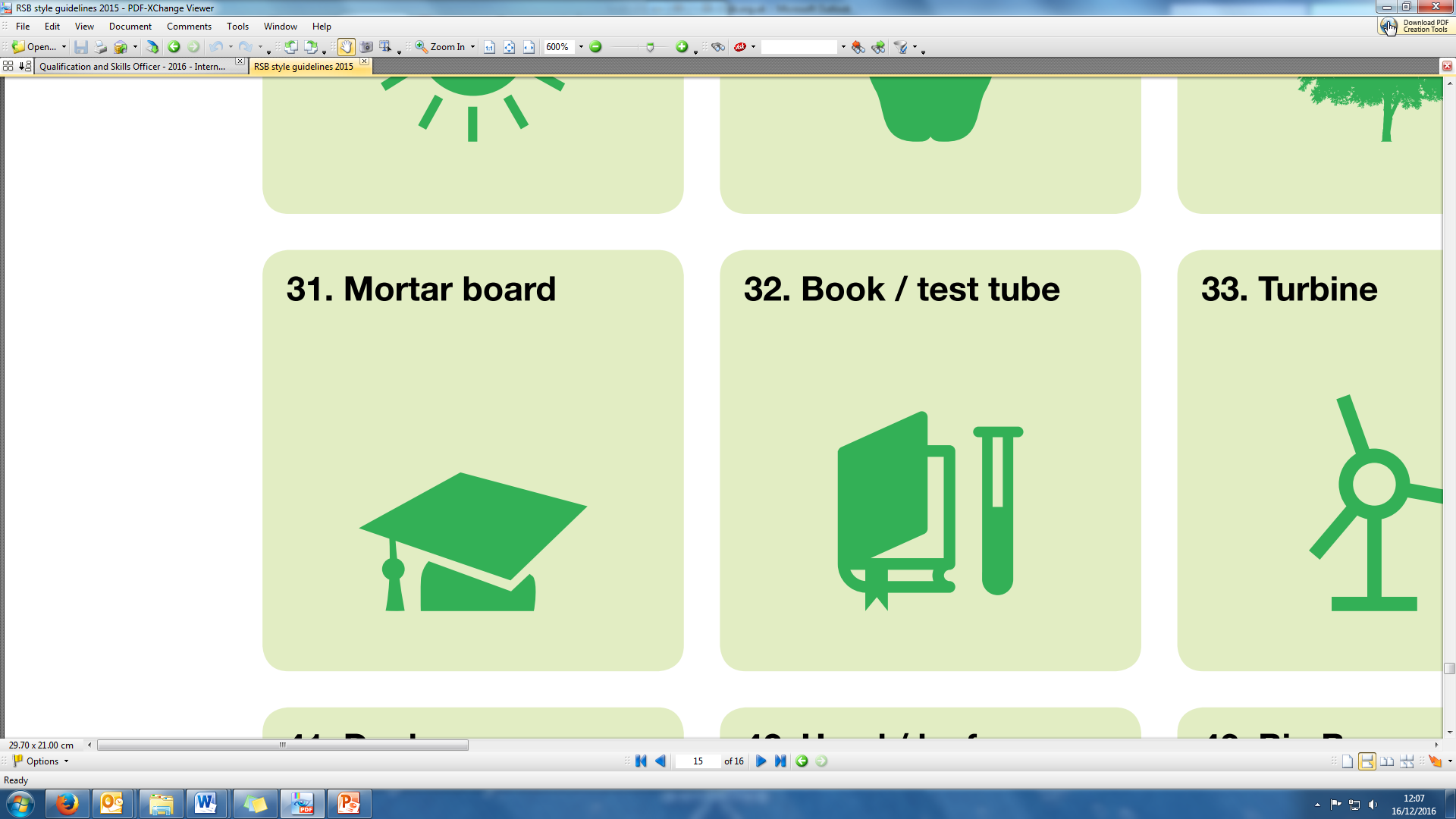 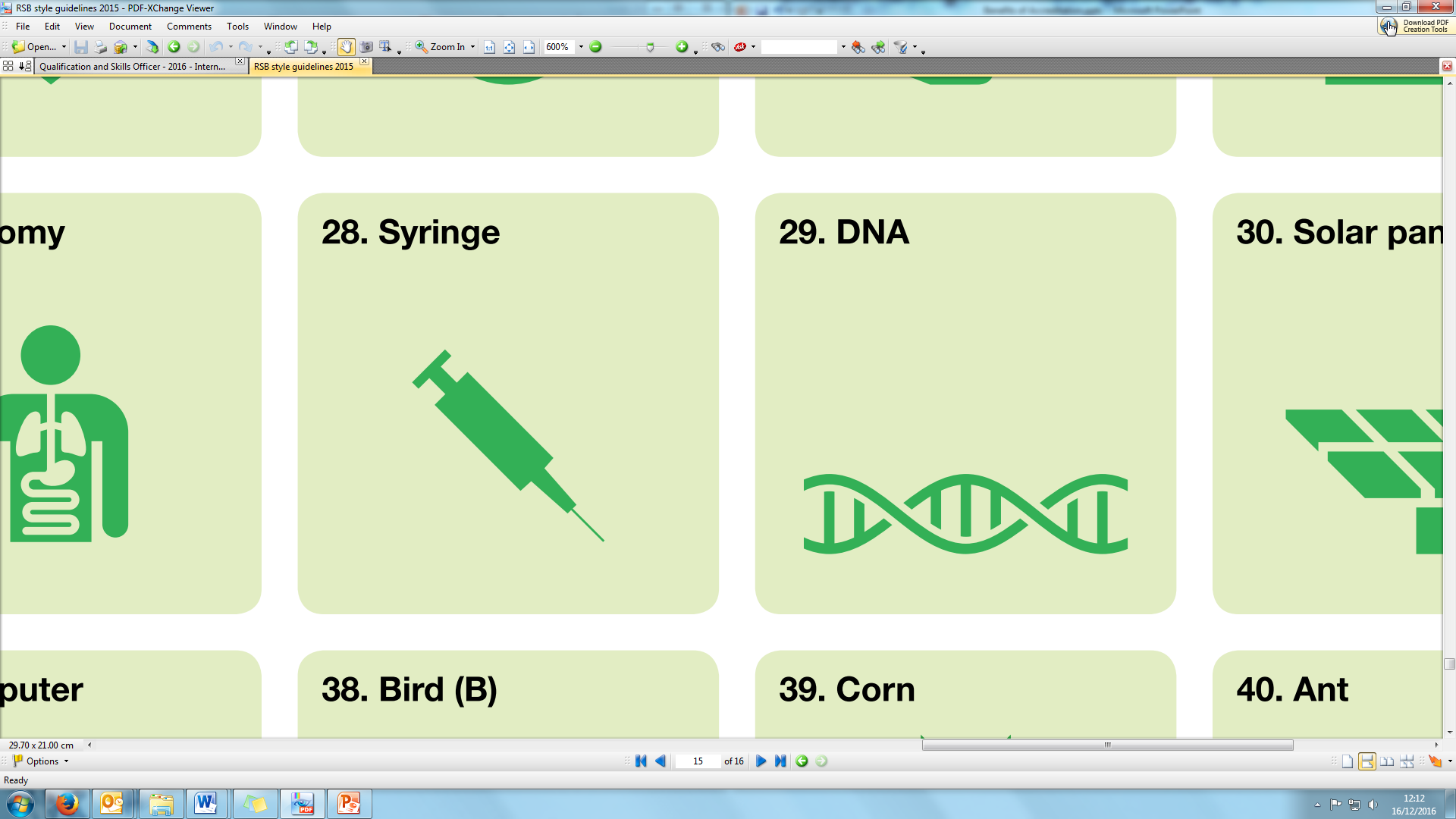 Prospective students:
Professional body assurance on the quality of a degree
HEIs:
Recognition of academic quality
Enhanced recruitment opportunities
A mechanism to drive change within an institution
An external review of programmes 
Sharing/highlighting of best practice
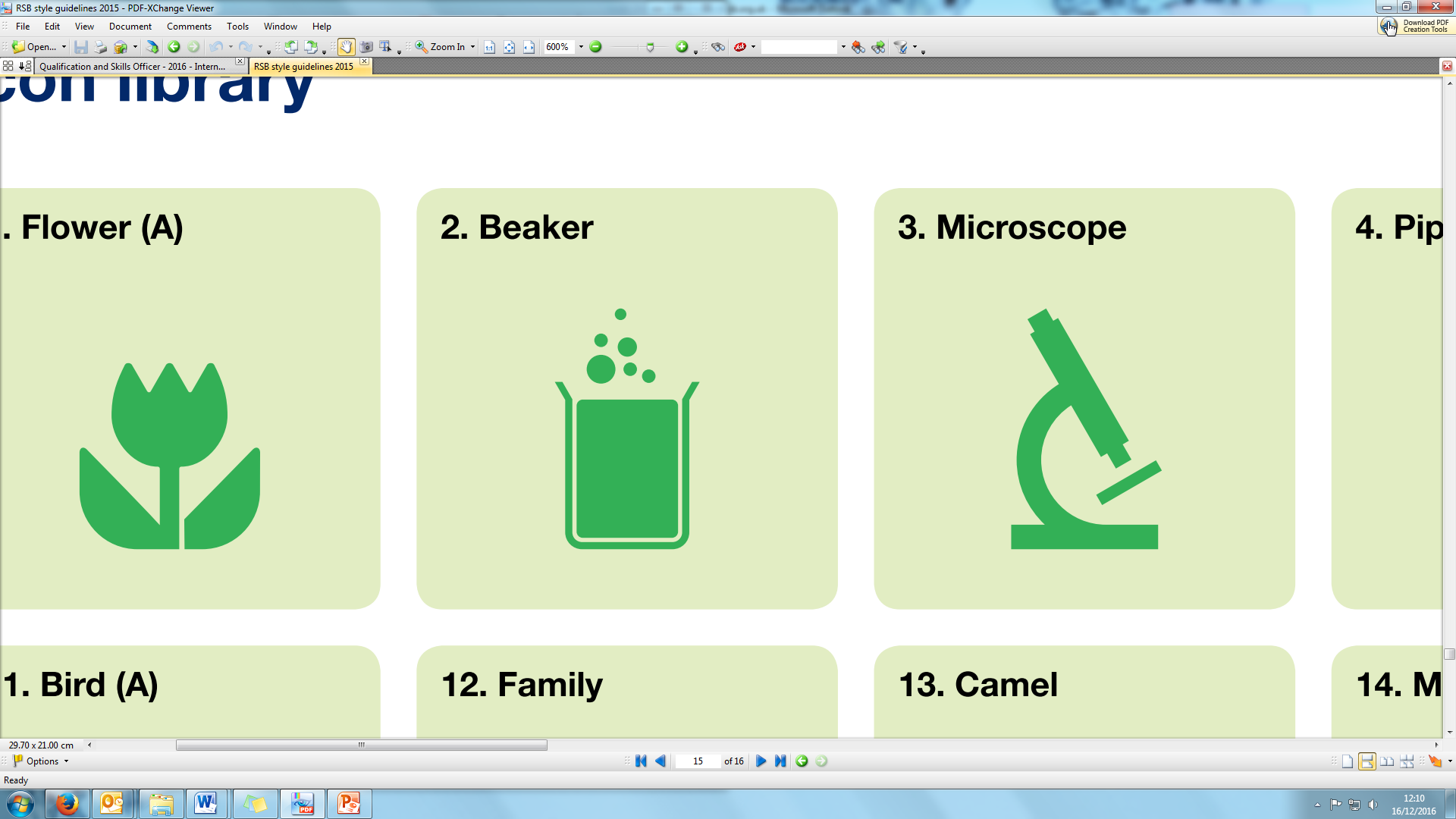 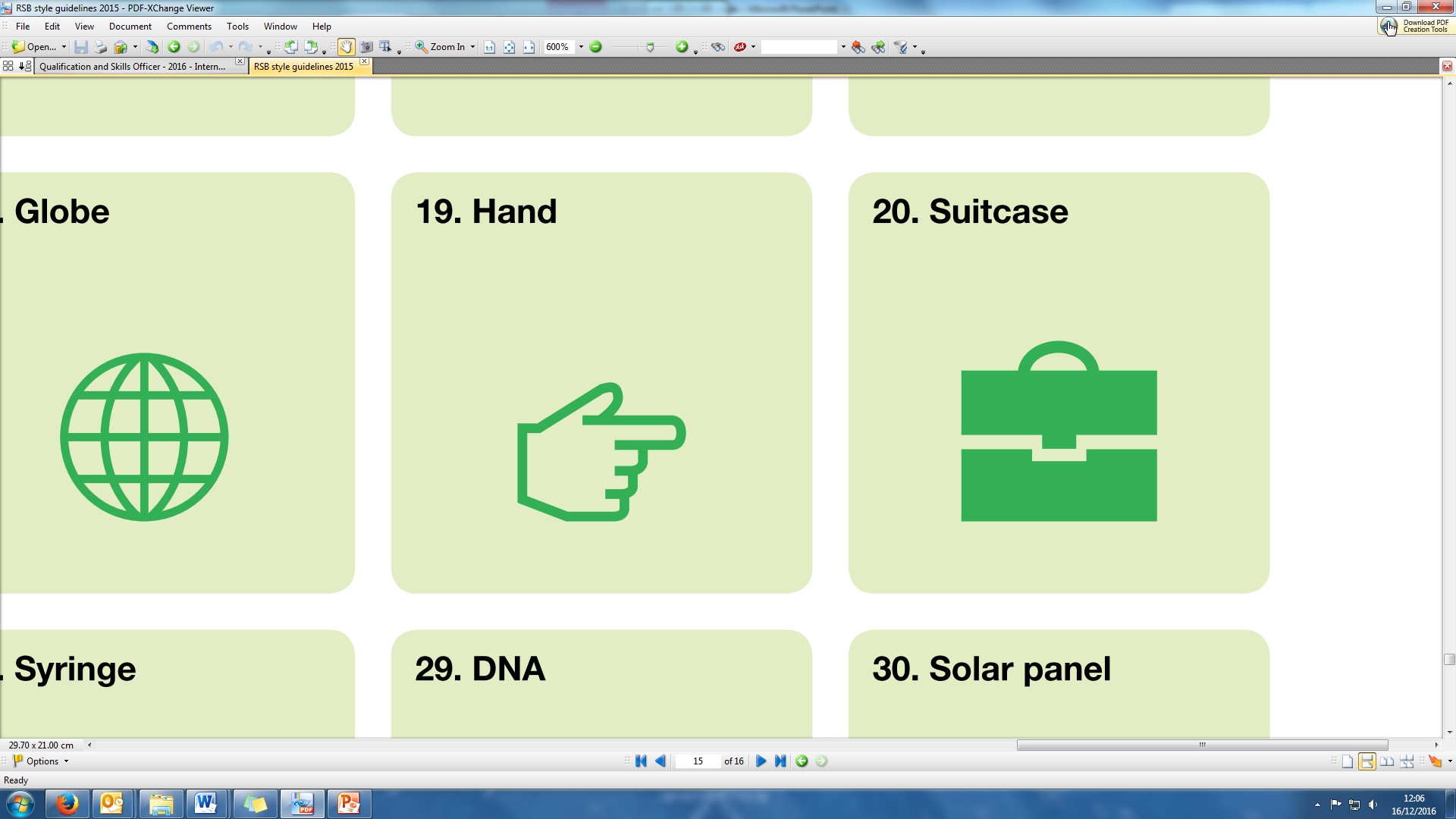 Employers:
A clear signpost to employers of the level of employability     skills and subject relevant bioscience skills provided by a degree